Role of a putative transcription factor Zbtb14 on production of treacle protein in mice
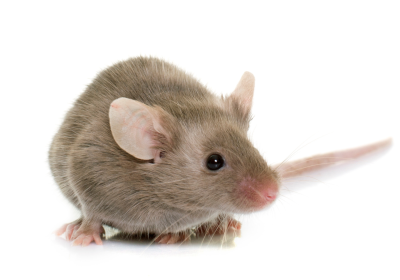 Linda Do, Dr. Rita Shiang
Treacher Collins Syndrome
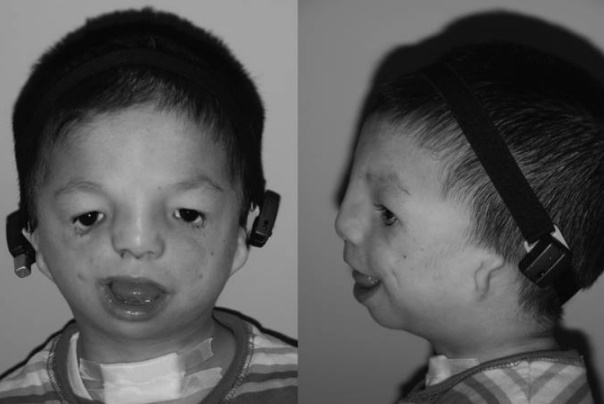 Figure from Chang and Steinbacher (2012)
[Speaker Notes: removable bone-assisted hearing aid to help speech and language development prior to definitive implantation after ear reconstruction.]
Treacher Collins Syndrome
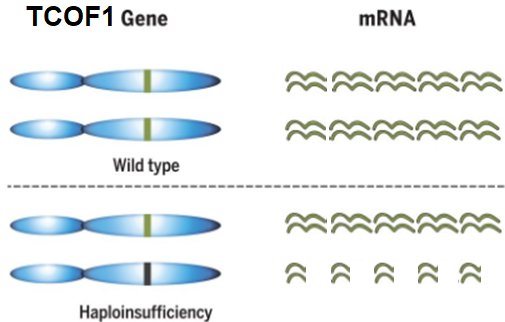 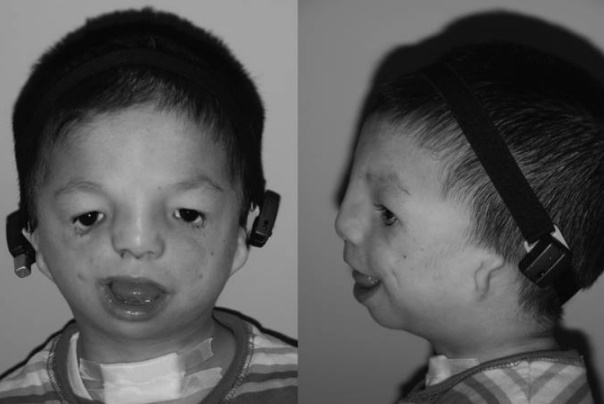 Figure from Matharu et al. (2019)
Figure from Chang and Steinbacher (2012)
[Speaker Notes: removable bone-assisted hearing aid to help speech and language development prior to definitive implantation after ear reconstruction.]
TCOF1 - treacle
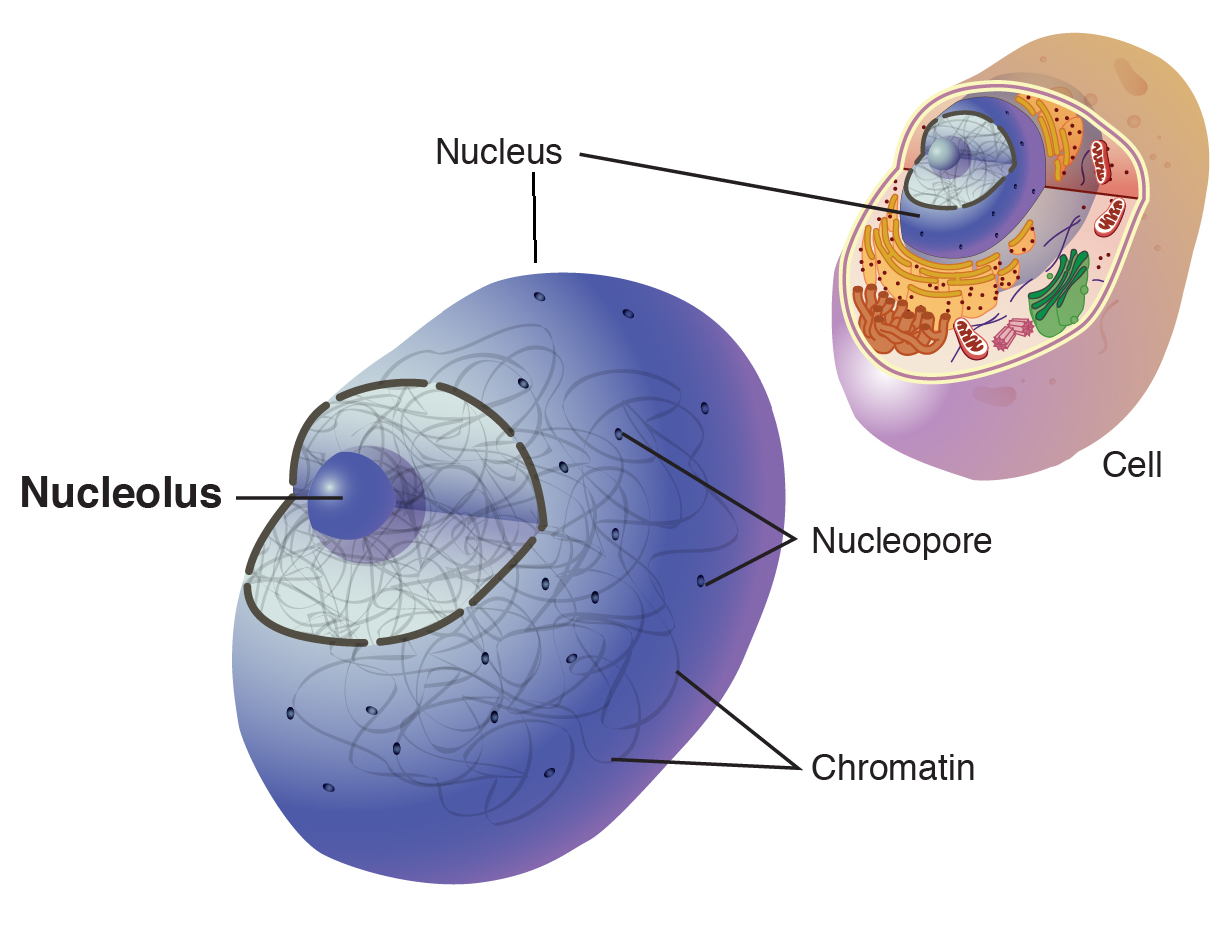 Figure from National Human Genome Research Institute: Nucleolus
TCOF1 - treacle
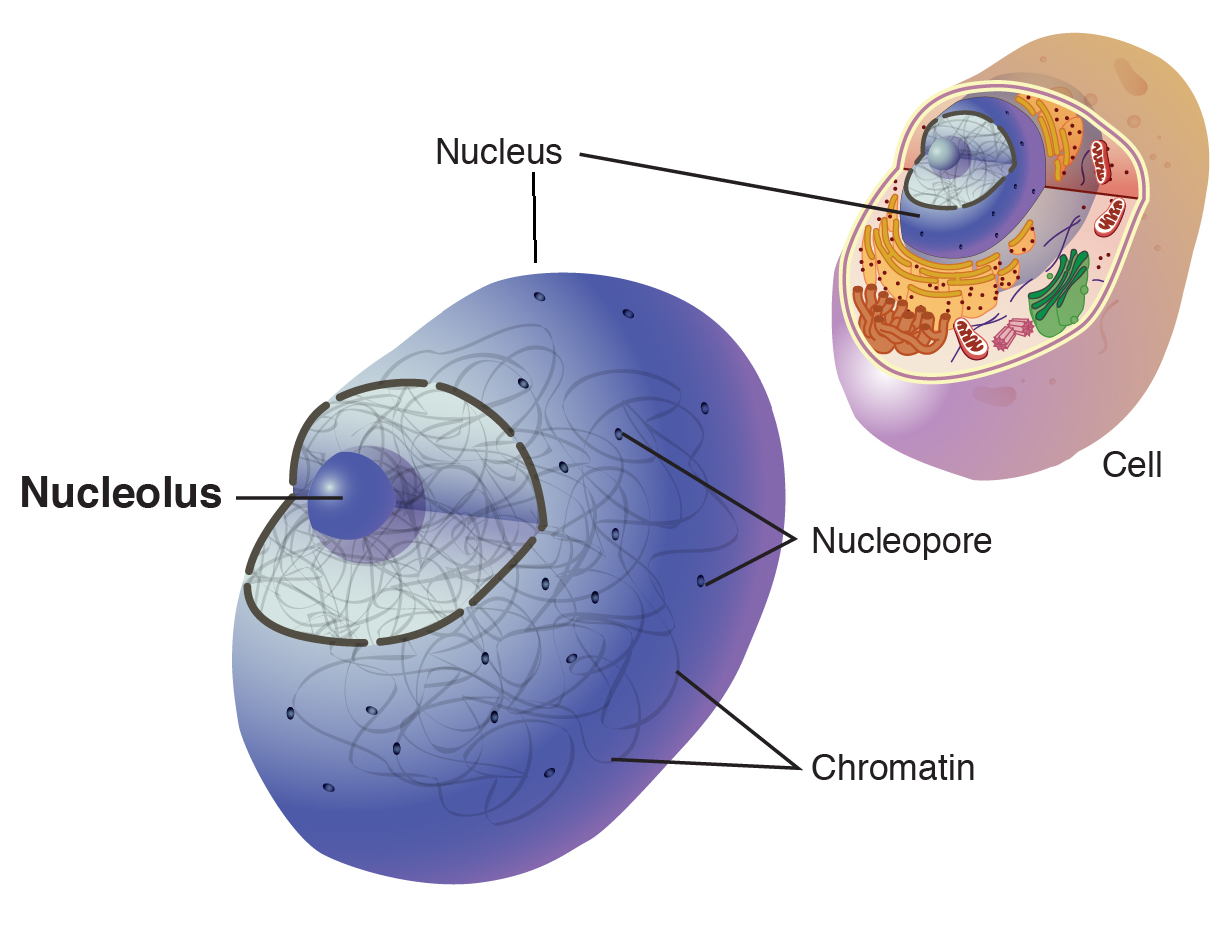 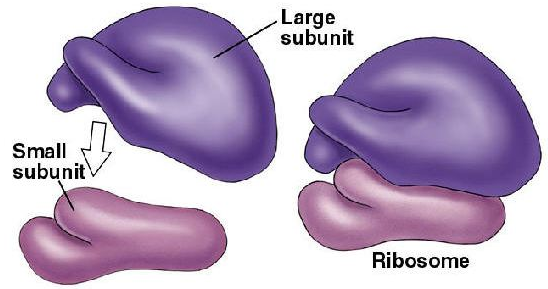 Figure from National Human Genome Research Institute: Nucleolus
Figure from A Level Biology: Ribosomes – Structure and Functions
TCOF1 - treacle
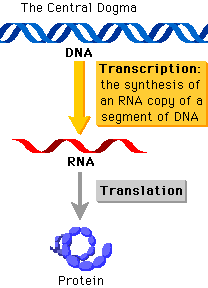 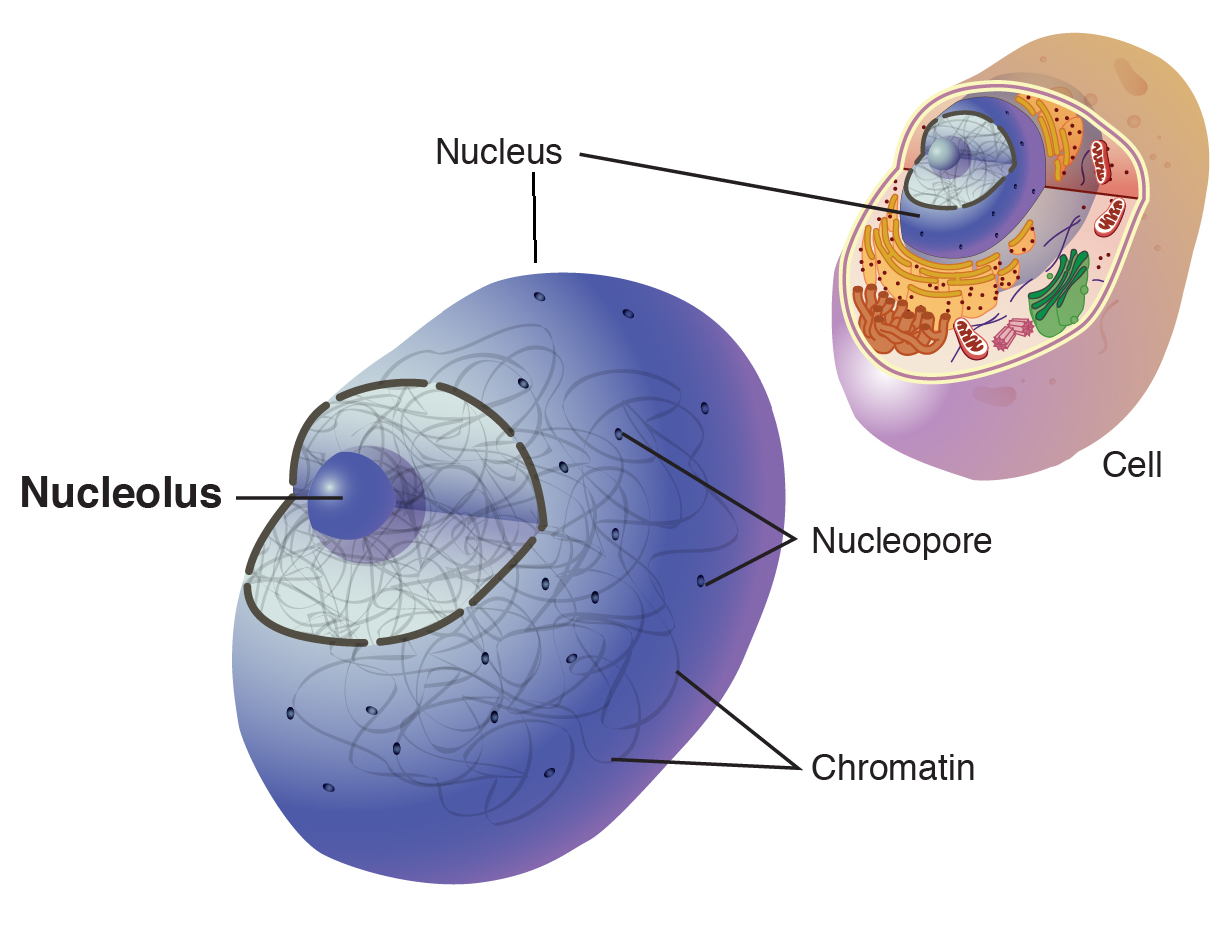 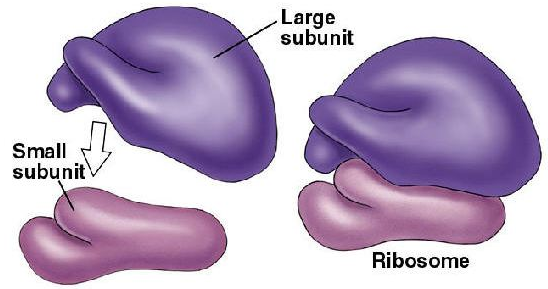 Figure from National Human Genome Research Institute: Nucleolus
Figure from Pearson
Figure from A Level Biology: Ribosomes – Structure and Functions
Putative Transcription Binding Factors
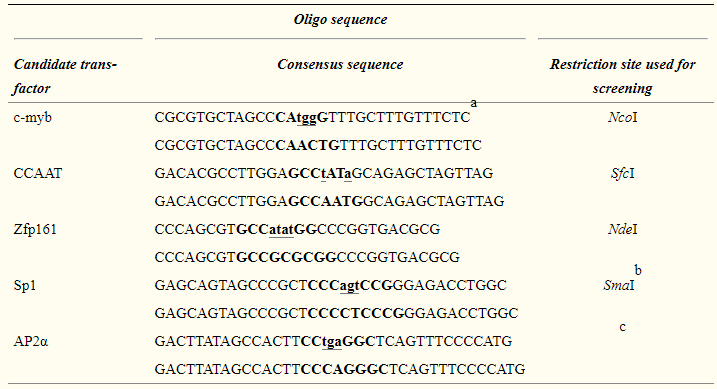 Figures from Shows and Shiang (2008).
Putative Transcription Factors
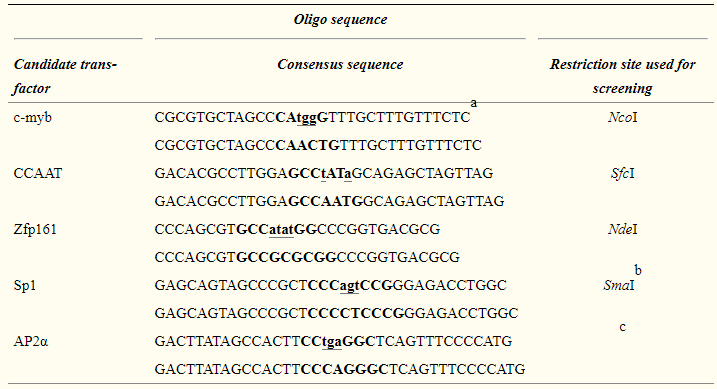 Zbtb14
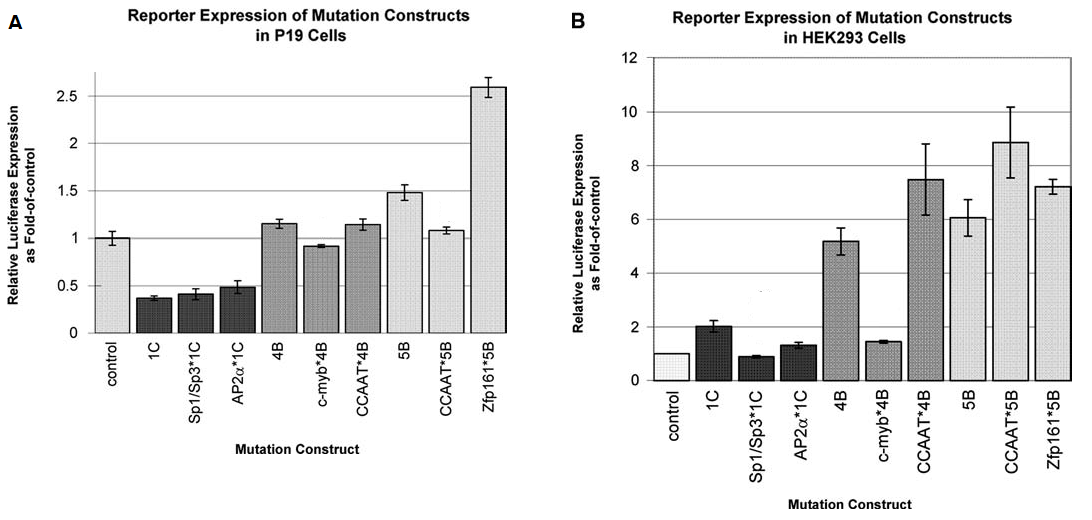 Zbtb14*5B
Zbtb14*5B
Figures from Shows and Shiang (2008).
Central question
If the expression of Zbtb14 decreases, will the level of Tcof1 expression increase?
Methods
CRISPR Knockout
Knockout						Conditional Knockout
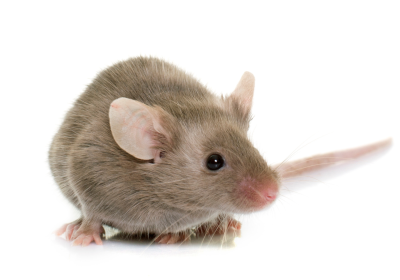 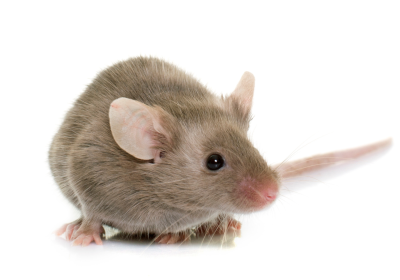 Mice figures from The Scientist: Nicoletta Lanese (2019).
CRISPR Knockout
Knockout						Conditional Knockout
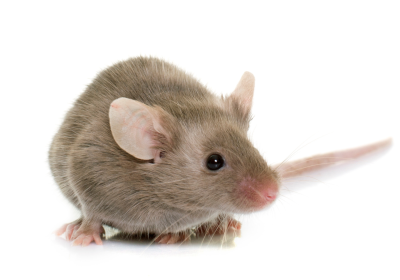 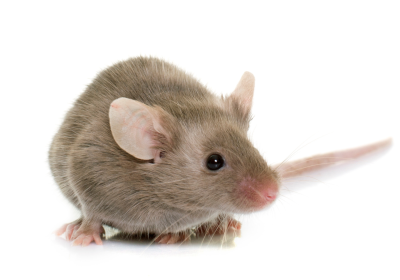 Mice figures from The Scientist: Nicoletta Lanese (2019).
CRISPR Knockout
Knockout						Conditional Knockout
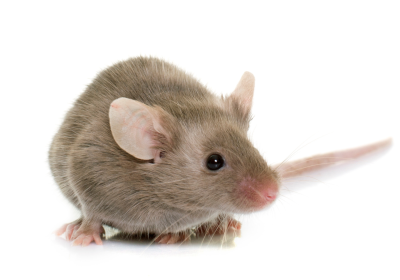 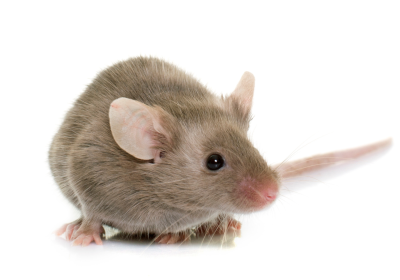 Wnt1
Mice figures from The Scientist: Nicoletta Lanese (2019).
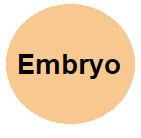 CRISPR Knockout
CRISPR to insert LoxP sites in Zbtb14 for Cre recombinase
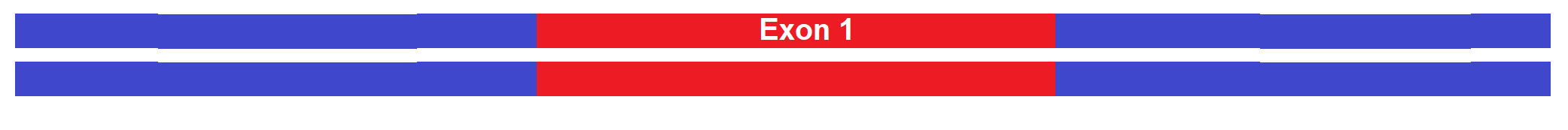 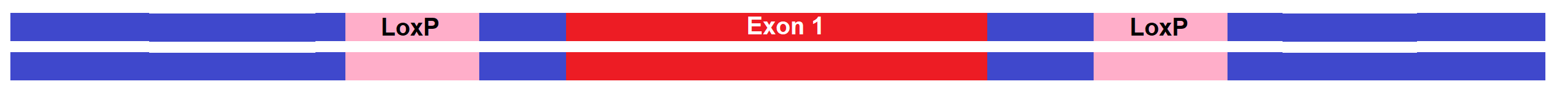 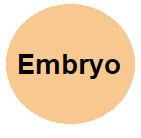 CRISPR Knockout
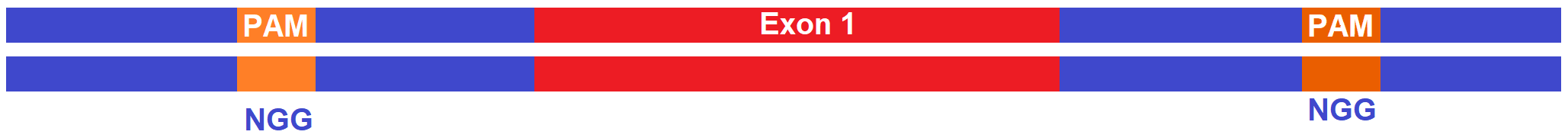 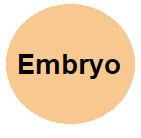 CRISPR Knockout
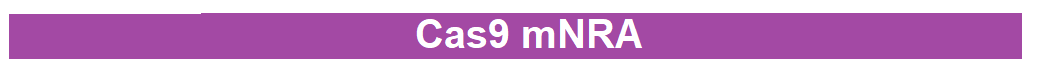 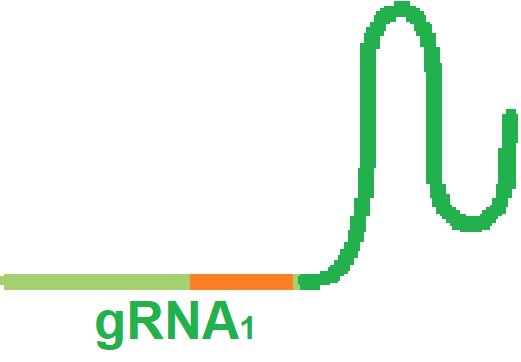 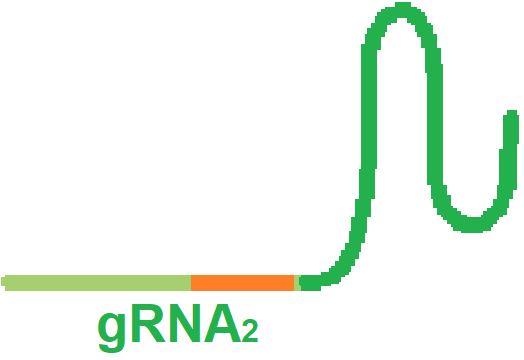 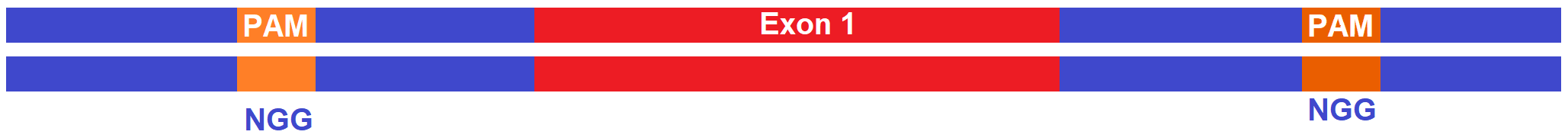 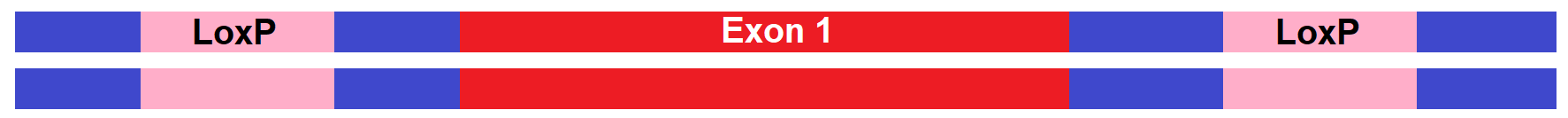 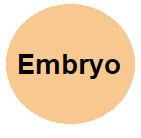 CRISPR Knockout
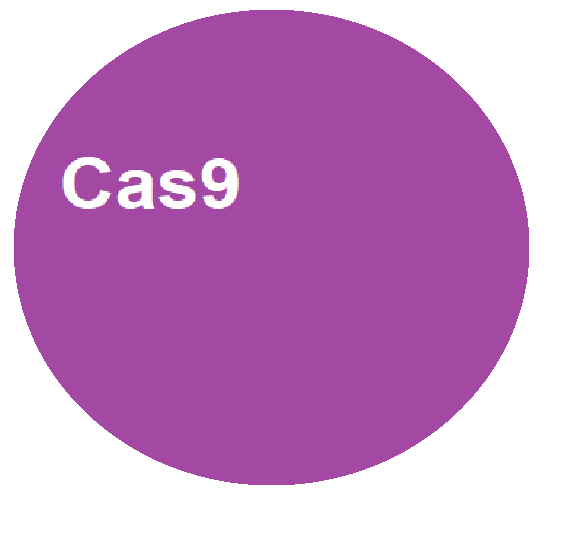 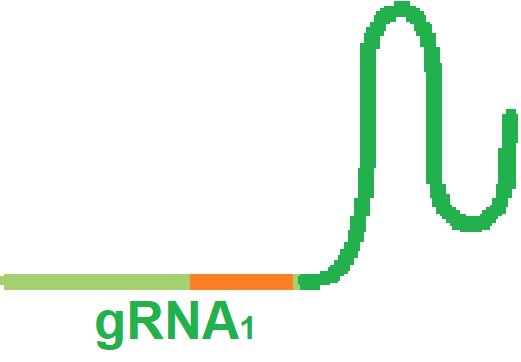 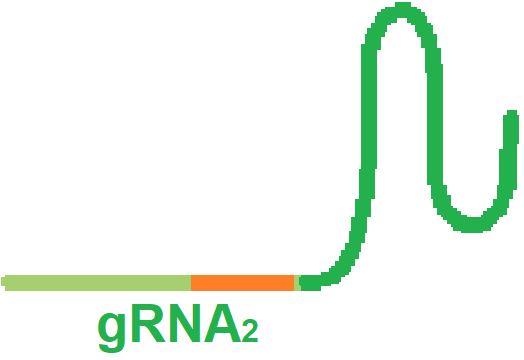 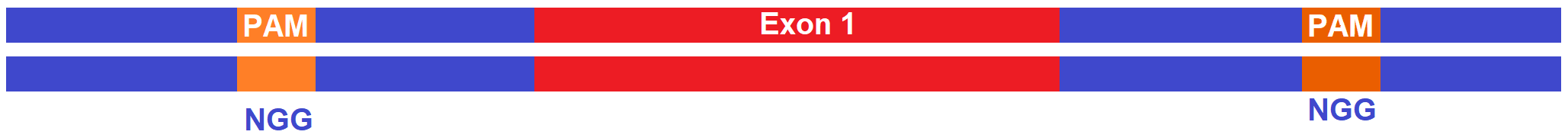 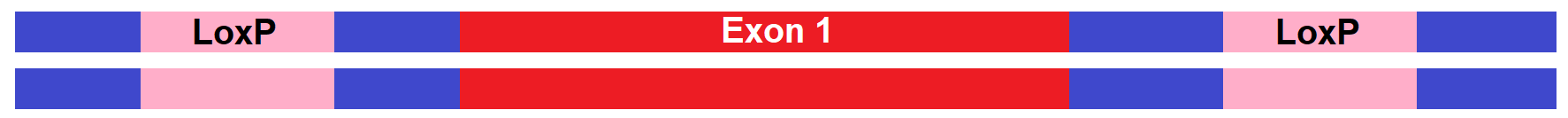 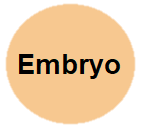 CRISPR Knockout
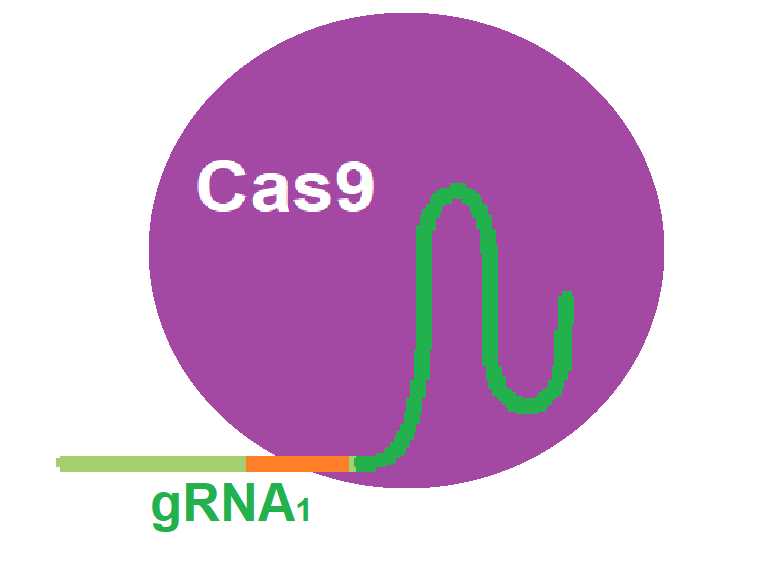 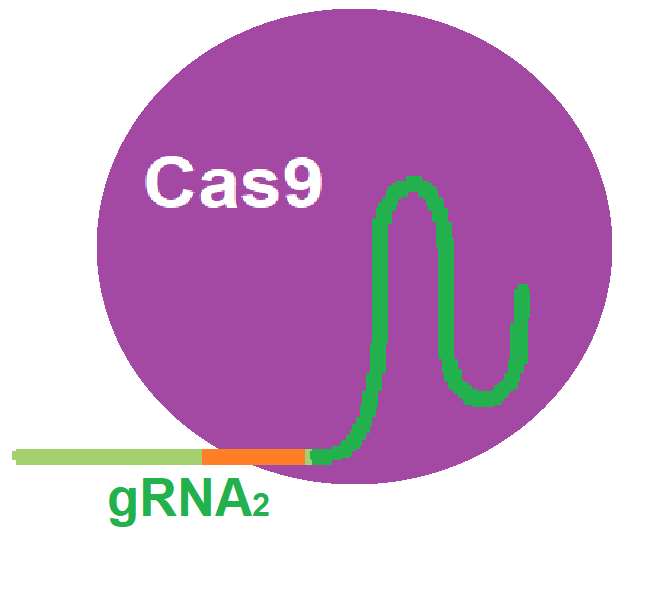 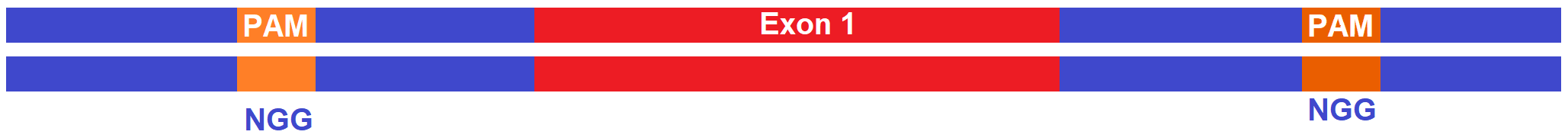 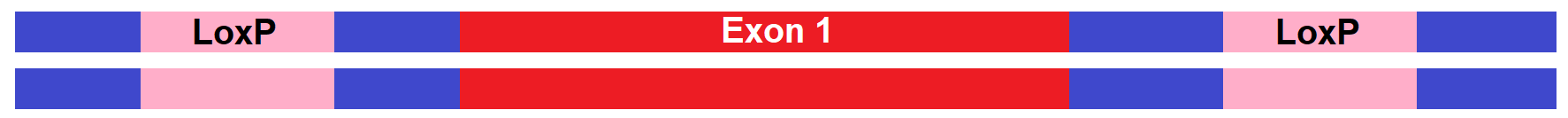 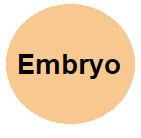 CRISPR Knockout
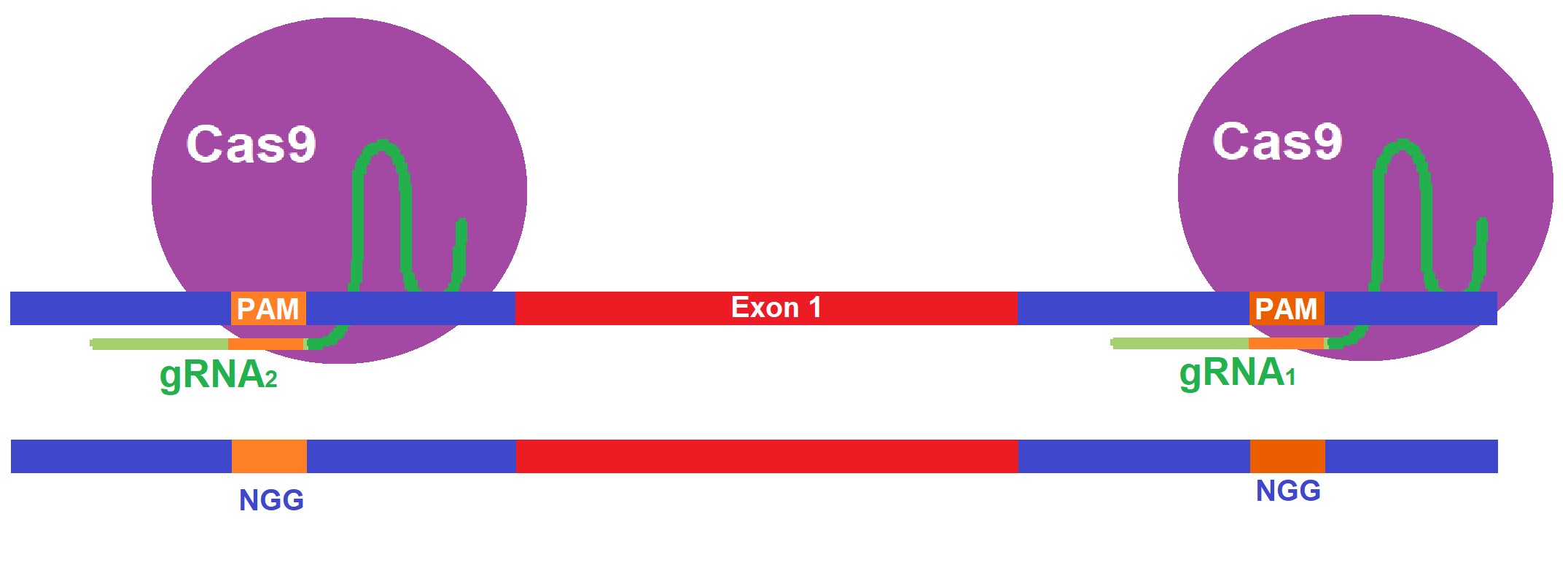 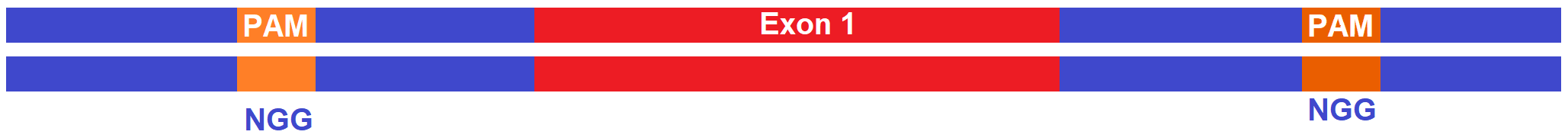 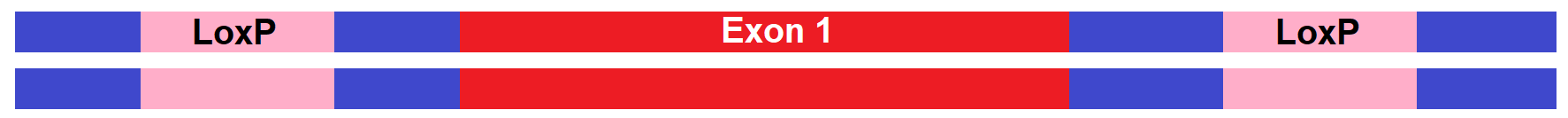 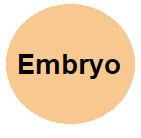 CRISPR Knockout
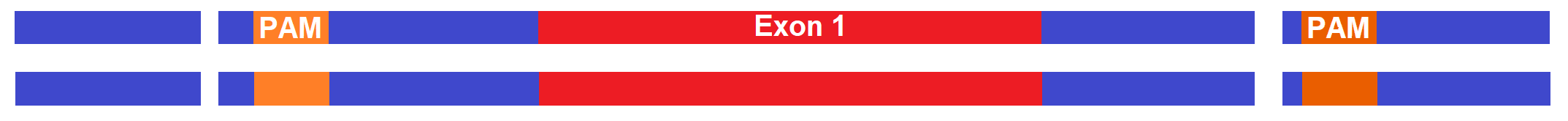 Homology directed repair (HDR)
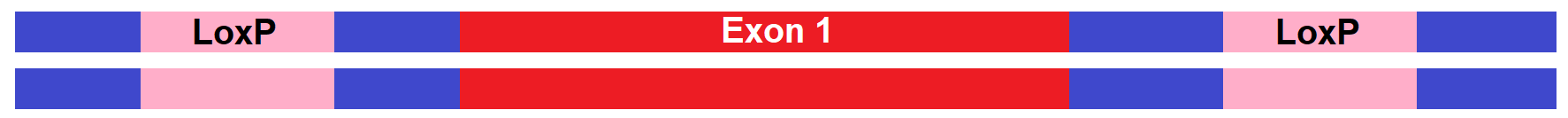 CRISPR Knockout
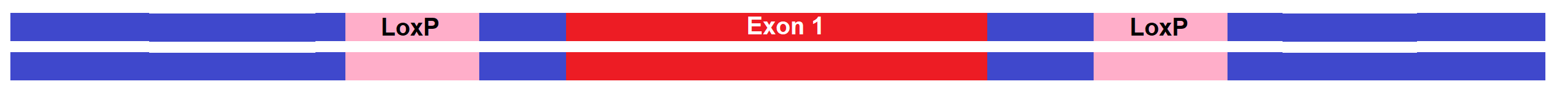 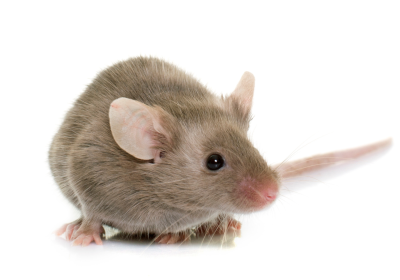 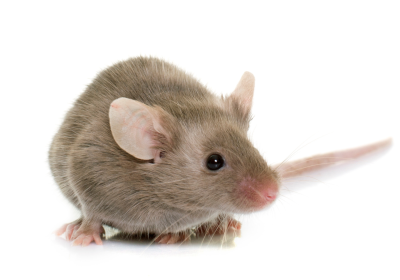 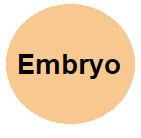 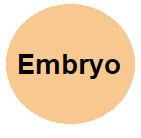 Repeat CRISPR for rest of embryos
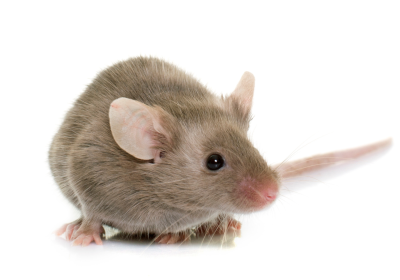 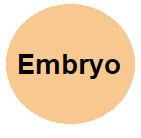 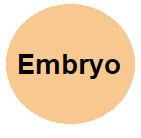 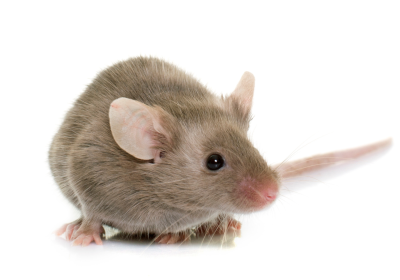 CRISPR Knockout
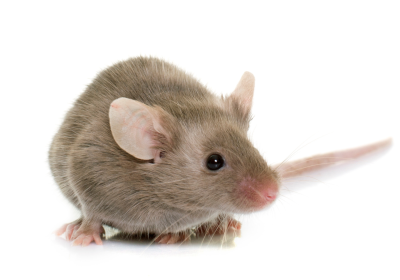 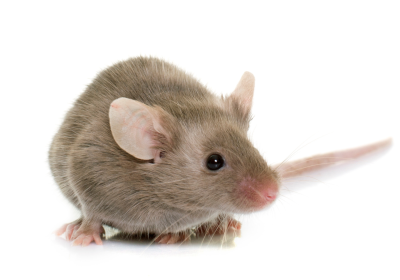 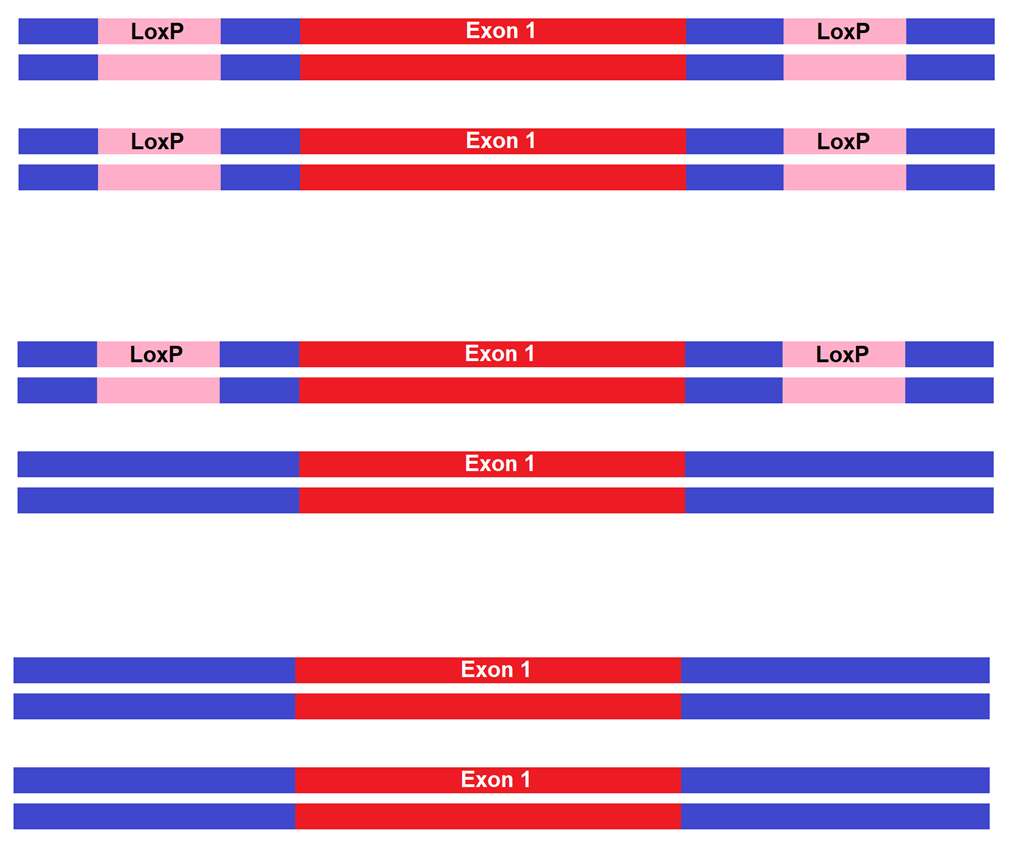 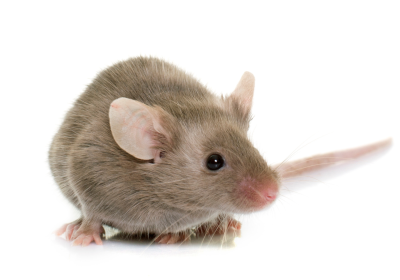 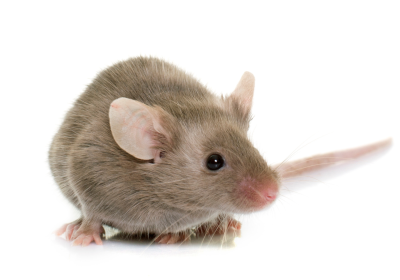 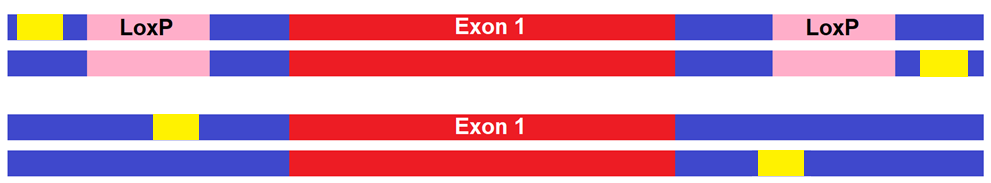 CRISPR Knockout
PCR
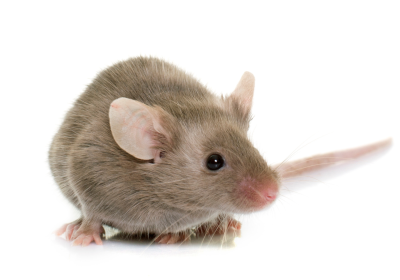 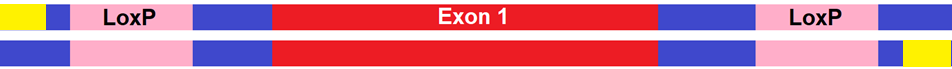 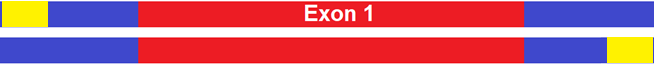 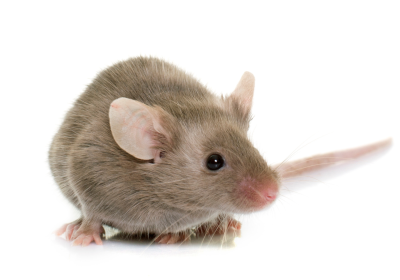 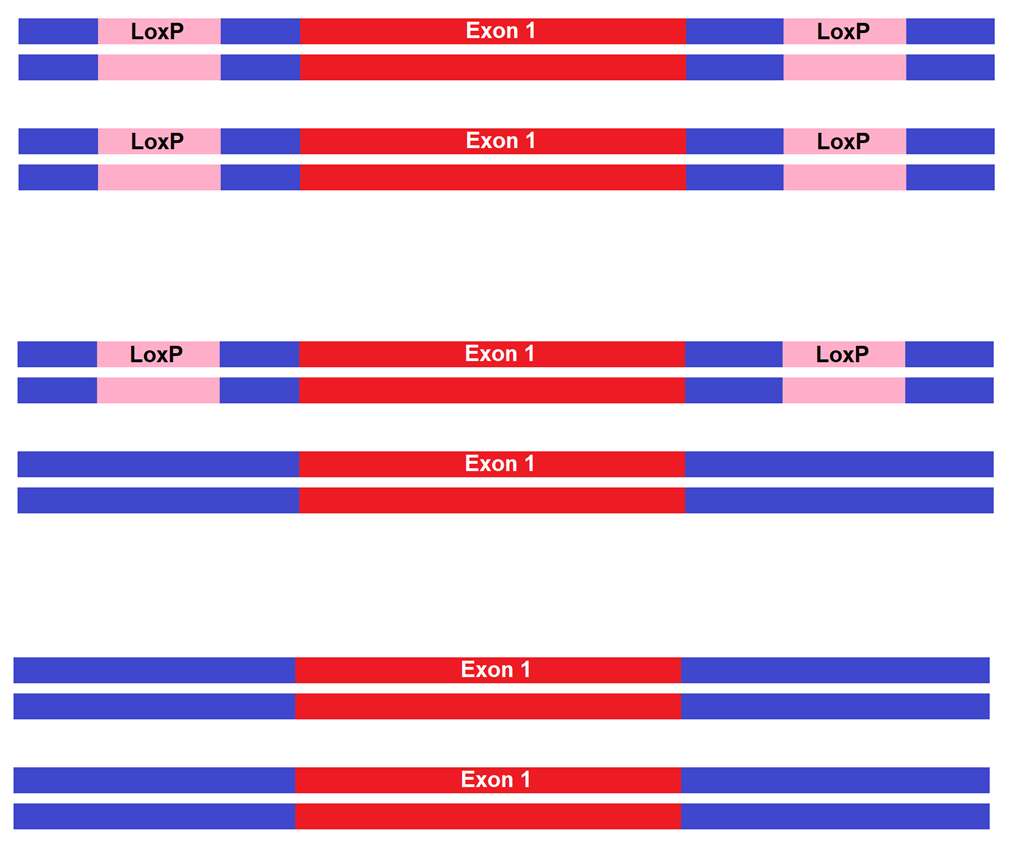 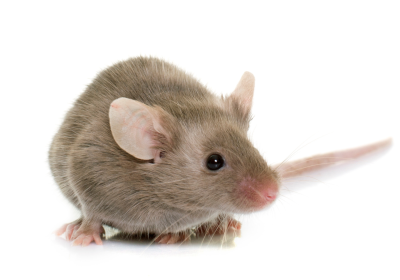 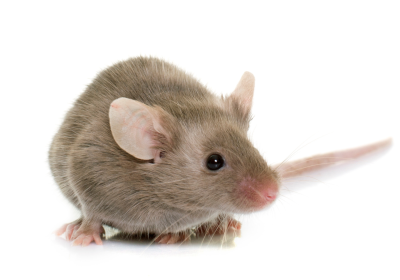 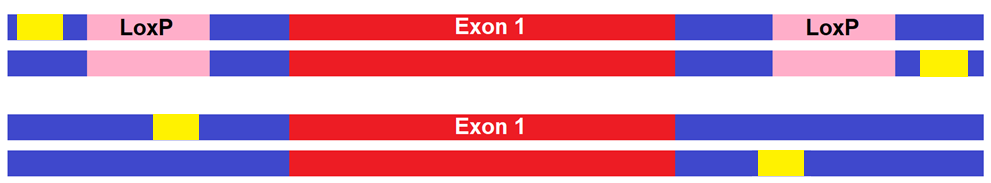 CRISPR Knockout
PCR
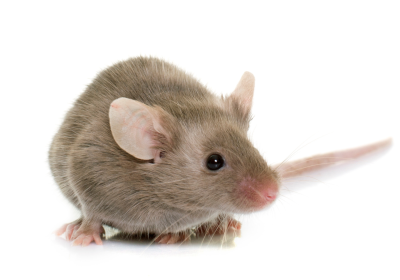 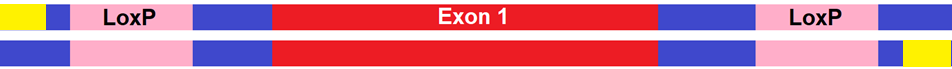 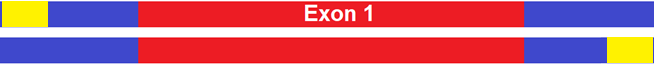 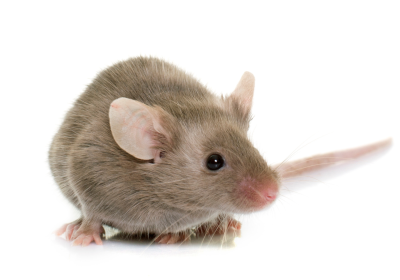 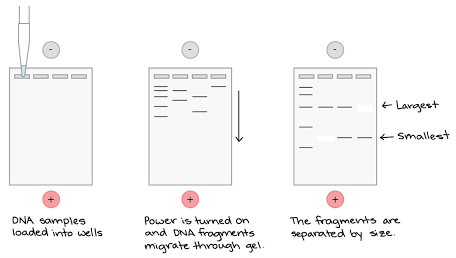 Gel Electrophoresis
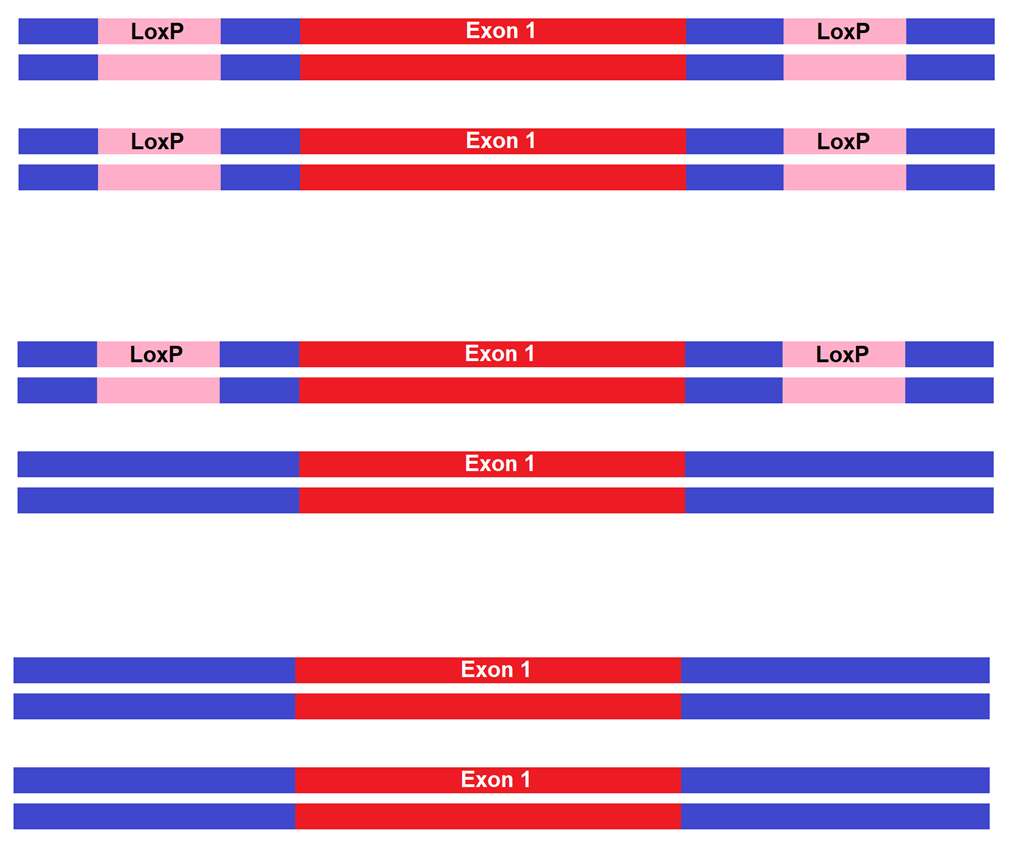 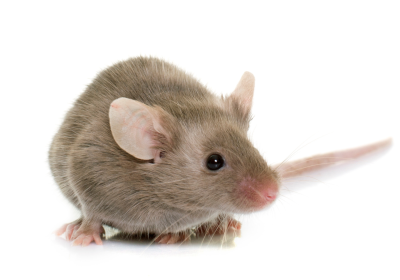 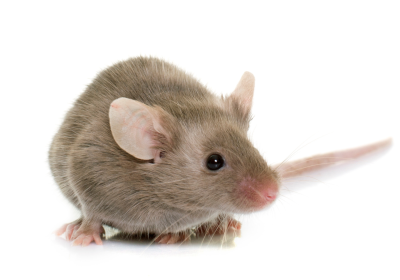 CRISPR Knockout
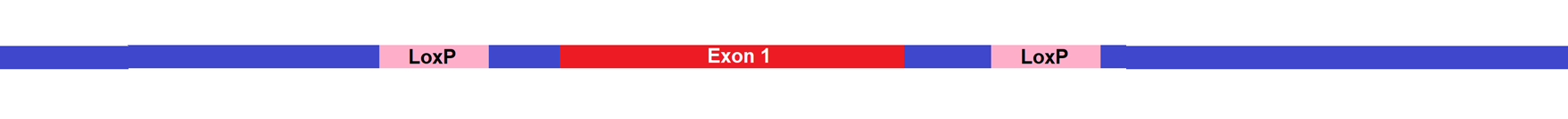 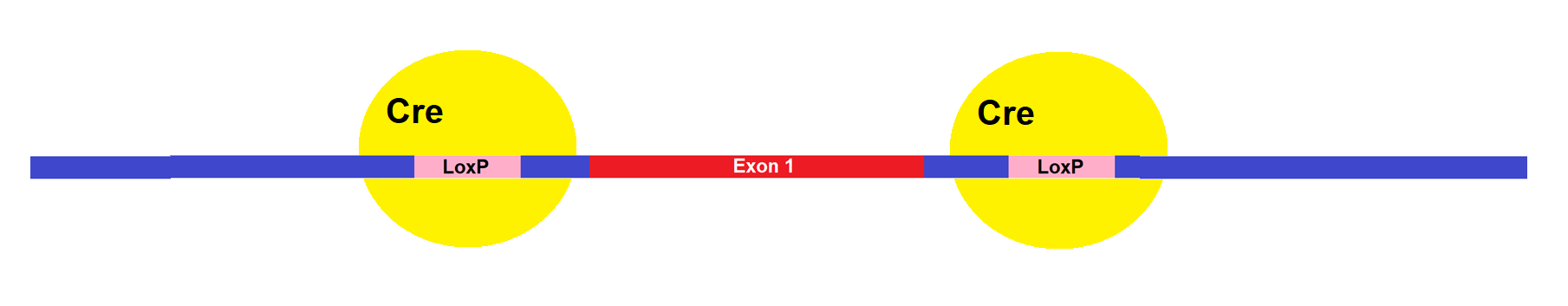 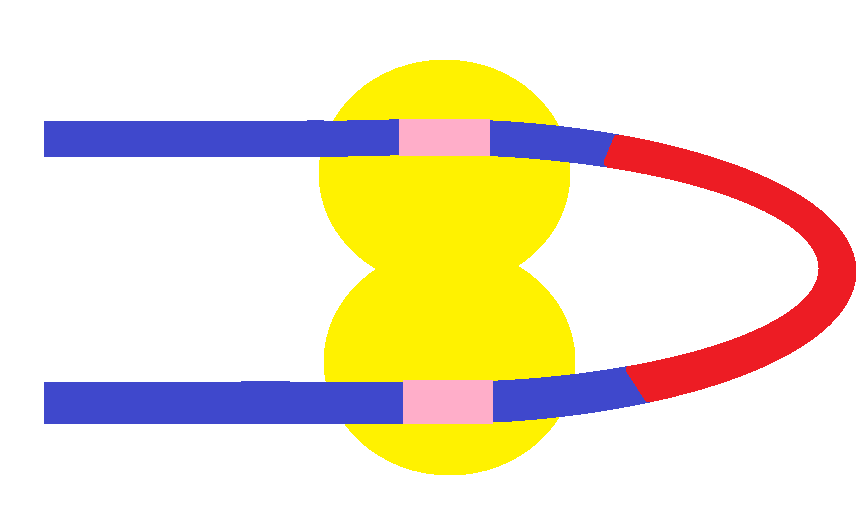 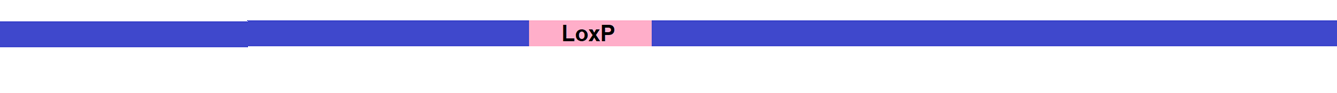 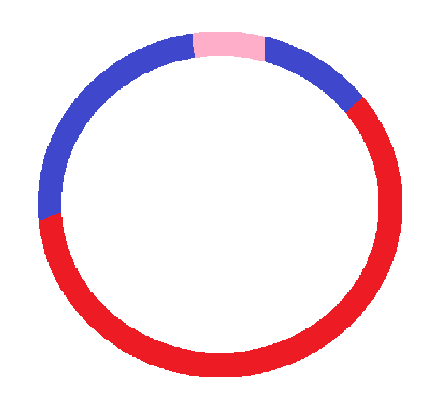 Cross for Cre
Zbtb14loxP/loxP  X  Wnt1Cre/+		Zbtb14loxP/+,Cre/+ x Zbtb14loxP/loxP, +/+
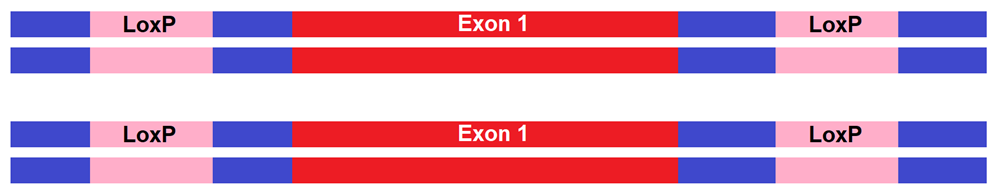 50% Zbtb14loxP/+, Cre/+
50% Zbtb14loxP/+, +/+
Cross for Cre
Zbtb14loxP/loxP  X  Wnt1Cre/+		Zbtb14loxP/+,Cre/+ x Zbtb14loxP/loxP, +/+
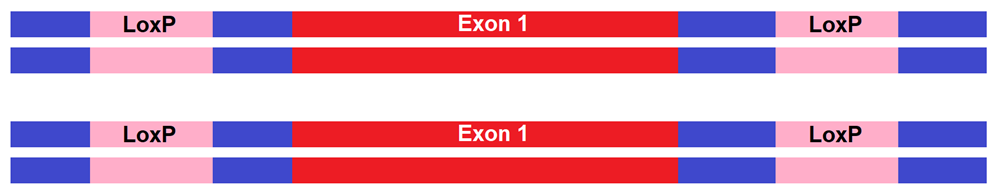 50% Zbtb14loxP/+, Cre/+
50% Zbtb14loxP/+, +/+
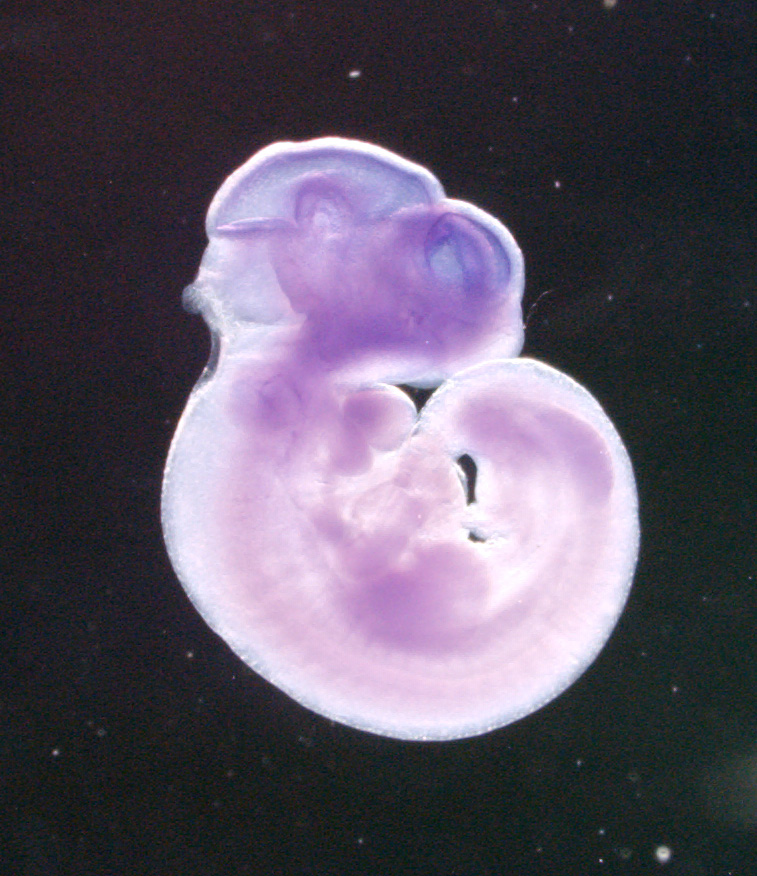 Whole mount in situ hybridization
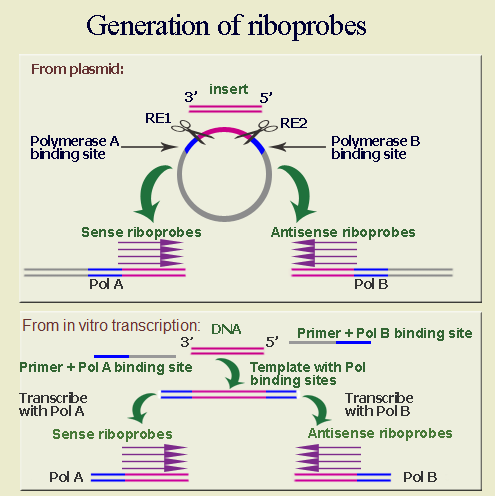 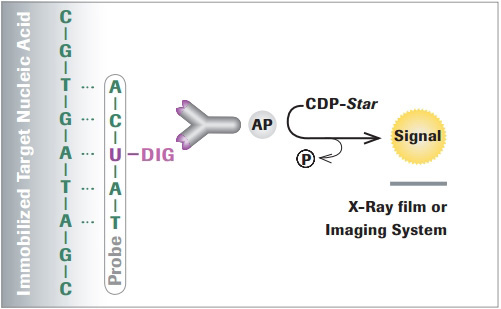 Tcof1
Figure from Millipore Sigma: DIG Labeling Methods
Whole mount in situ hybridization
Figure from Mouse Genomics Informatics
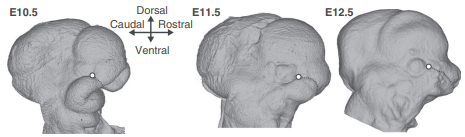 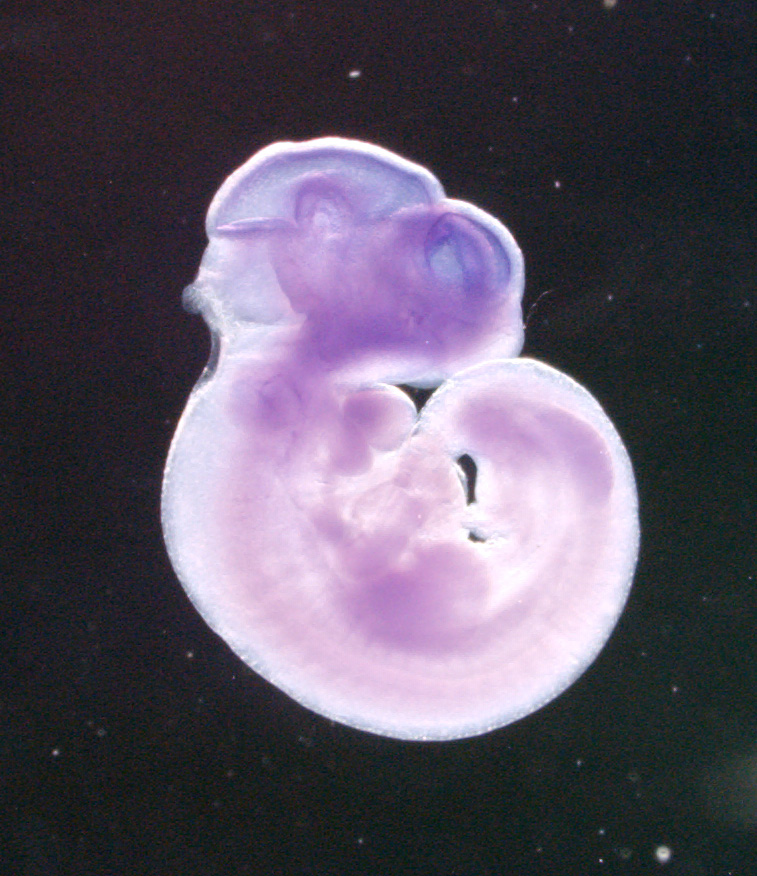 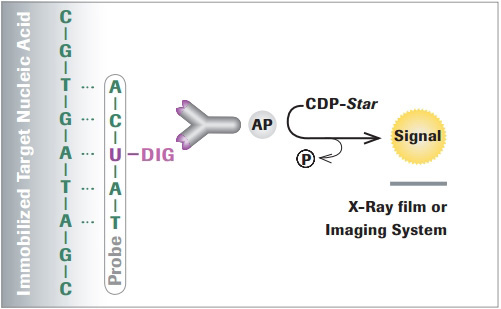 Formaldehyde
Cross link proteins
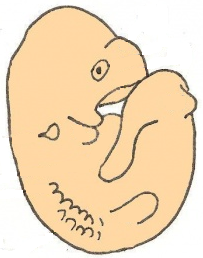 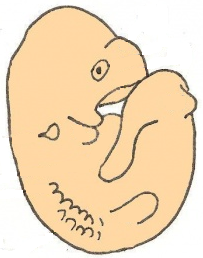 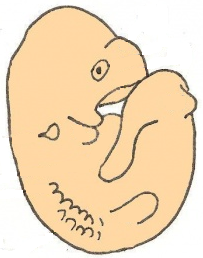 Proteinase K
Poke hole in cell membrane
Riboprobes and antibody 
enter cells
Add 5-bromo-4-chloro-3-indolyl phosphate (BCIP) and nitroblue tetrazolium (NBT)
Possible Results and Discussion
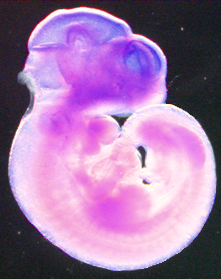 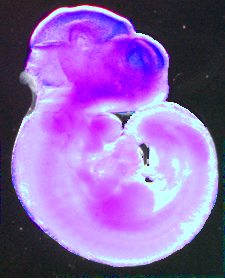 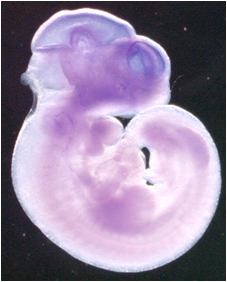 Zbtb14+/+
Zbtb14+/-
Zbtb14-/-
References
Dixon MJ, Dixon J,  Raskova D, Le Beau MM, Williamson R, Kinger K, Landes GM. (1992) Genetic and physical mapping of the Treacher Collins syndrome locus: refinement of the localization to chromosome 5q32-33.2, Human Molecular Genetics 1(4): 249–253 DOI: 10.1093/hmg/1.4.249
Sakai D, Trainor PA. (2009). Treacher Collins syndrome: unmasking the role of Tcof1/treacle. The international journal of biochemistry & cell biology, 41(6), 1229–1232. DOI:10.1016/j.biocel.2008.10.026
Chang CC, Steinbacher DM. (2012). Treacher Collins Syndrome.  Seminars in Plastic Surgery 26(2): 83-90. DOI: 10.1055/s-0032-1320066
Sanchez E, Laplace-Builhé B, Mau-Them FT, Richard E, Goldenberg A, Toler TL, Guignard T, Gatinois V, Vincent M, Blanchet C, Boland A, Thérèse M, Deleuze J, Olaso R, Nephi W, Lüdecke H, Verheij J, Moreau-Lenoir F, Denoyelle F, Riviere J, Laplanche J, Willing M, Captier G, Apparailly F, Wieczorek D, Collet C, Djouad F, Genevieve D. (2019) POLR1B and neural crest cell anomalies in Treacher Collins syndrome type 4. Genetics in Medicine: 1-10 DOI:10.1038/s41436-019-0669-9
Dixon MJ, Dixon J, Raskova D, Le Beau MM, Williamson R, Klinger R, Landes GM. (1992). Genetic and physical mapping of the Treacher Collins syndrome locus: refinement of the localization to chromosome 5q32-33.2. Human Molecular Genetics 1(4): 249-253. DOI: 10.1093/hmg/1.4.249
Isaac C, Marsh KL, Paznekas WA, Dixon J, Dixon MJ, Jabs EW, Meier UT. (2000). Characterization of the Nucleolar Gene Product, Treacle, in Treacher Collins Syndrome. Molecular Biology of the Cell 11(9): 3060-3071. DOI: 10.1091/mbc.11.9.3061
Dixon J, Brakebusch C, Fässler R, Dixon MJ. (2000) Increased levels of apoptosis in the prefusion neural folds underlie the craniofacial disorder, Treacher Collins syndrome. Human Molecular Genetics 9(10):1473-80. DOI: 10.1093/hmg/9.10.1473
Dixon J, Brakebusch C, Fassler R, Dixon MJ. (2000). Increased levels of apoptosis in the prefusion neural folds underlie the craniofacial disorder, Treacher Collins syndrome. Human Molecular Genetics 9(10): 1473-1480. DOI: 10.1093/hmg/9.10.1473
Hayano T, Yanagida M, Yamauchi Y, Shinkawa T, Isobe T, Takahashi NJ. (2003) Proteomic analysis of human Nop56p-associated pre-ribosomal ribonucleoprotein complexes. Possible link between Nop56p and the nucleolar protein treacle responsible for Treacher Collins syndrome.  Biological Chemistry 278(36):34309-19. DOI: 10.1074/jbc.M304304200
Valdez BC, Henning D, So RB, Dixon J, Dixon MJ. (2004). The Treacher Collins syndrome (TCOF1) gene product is involved in ribosomal DNA gene transcription by interacting with upstream binding factor. Proceedings of the National Academy of Sciences of the United States of America 101(29): 10709-10714. DOI: 10.1073/pnas.0402492101
Shows KH, Shiang R (2008). Regulation of the mouse Treacher Collins syndrome homolog (Tcof1) promoter through differential repression of constitutive expression. DNA and Cell Biology 27:589-600. DOI: 10.1089/dna.2008.0766
Kuhn R, Schwenk F. (2003). Conditional Knockout Mice. Transgenic Mouse 209: 159-185. DOI: 10.1385/1-59259-340-2:159
Chen L, Ye Y, Dai H, Zhang H, Zhang X, Wu Q, Zhu Z, Spalinskas R, Ren W, and Zhang W. (2018.) User-Friendly Genetic Conditional Knockout Strategies by CRISPR/Cas9. Stem Cells International 2018: 1-10. DOI: 10.1155/2018/9576959
Hall B, Limaye A, Kulkarni AB. (2009). Overview: Generation of Gene Knockout Mice. Current Protocols Cell Biology 44 (1): 19.12.1-19.12.17. DOI: 10.1002/0471143030.cb1912s44
Lewis AE, Vasudevan HN, O’Neill AK, Soriano P, Bush JO. (2013). The widely used Wnt1-Cre transgene causes developmental phenotypes by ectopic activation of Wnt signaling. Development Biology 379(2): 229-234. DOI: 10.1016/j.ydbio.2013.04.026.
Bi PP, McAnally JR, Shelton JM, Sanchez-Ortiz E, Bassel-Duby R, Olson EN (2018). Fusogenic micropeptide Myomixer is essential for satellite cell fusion and muscle regeneration.  Proceedings Of The National Academy Of Sciences Of The United States Of America 115: 3864-3869.  DOI: 10.1073/pnas.1800052115
Tan DP, Nonaka K, Nuckolls GH, Liu YH, Maxson RE, Salvkin HC, Shum L. (2002). YY1 activates Msx2 gene independent of bone morphogenetic protein signaling. Nucleic Acids Research 30 (5): 1213-1223. DOI: 10.1093/nar/30.5.1213
Percival CJ, Green R, Marcucio R, Hallgrimsson B. (2014). Surface landmark quantification of embryonic mouse craniofacial morphogenesis. BMC Developmental Biology 14(31): 1-12. DOI: 10.1186/1471-213X-14-31
Kwan K (2002). Conditional Alleles in Mice: Practical Considerations for Tissue-Speciﬁc Knockouts. Genesis 32: 49-62.   DOI: 10.1002/gene.10068